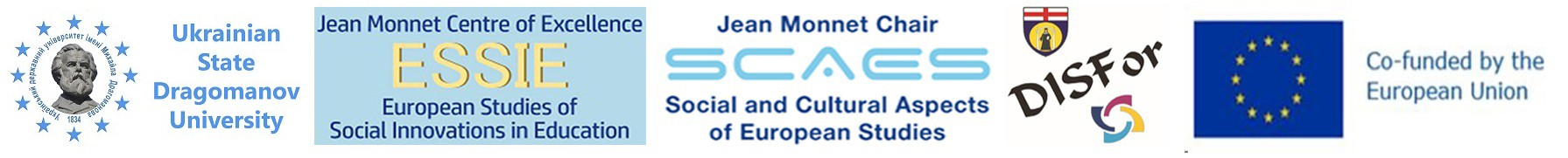 Принципи менеджменту різноманіття для ефективного університетського врядування
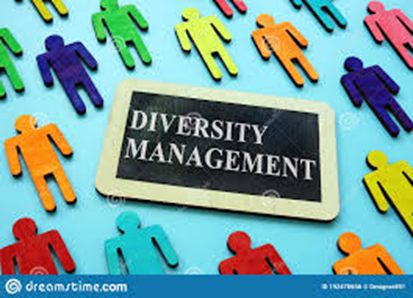 професор, д. філос. н. Марья Нестерова
Керівник Центру Досконалості Жана Монне
«Європейські Студії соціальних інновацій в освіті»
Jean Monnet Centre of Excellence ESSIE - 101085552 - ERASMUS-JMO-2022-COE
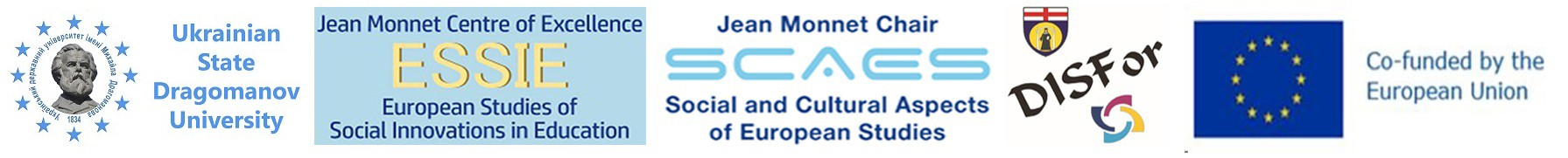 Виклики кризових станів
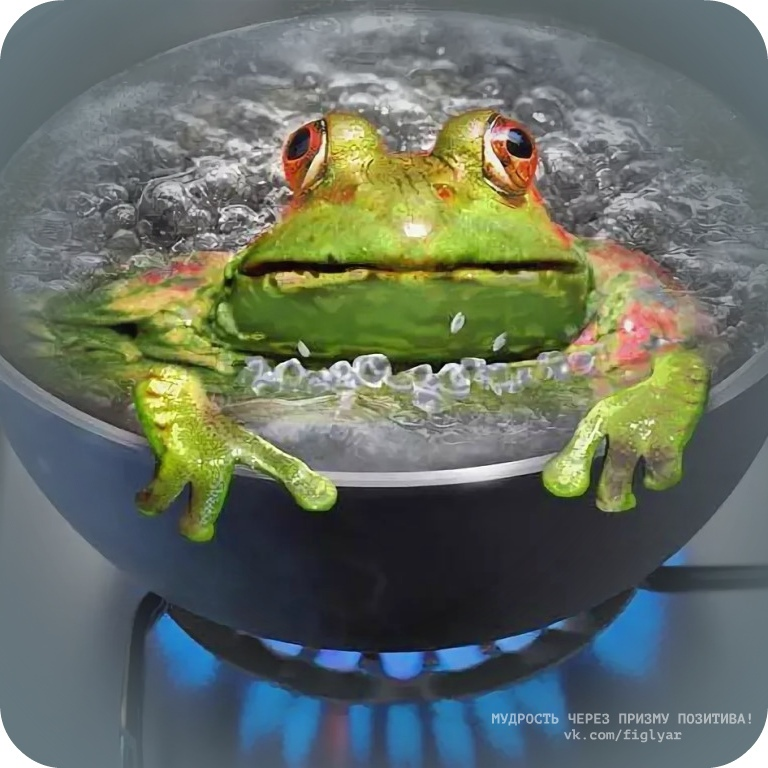 Час (тривалість впливу)
Сила впливу кризових факторів
Характер впливу
Здатність реагувати:

Антикризове чи кризове управління?
Jean Monnet Centre of Excellence ESSIE - 101085552 - ERASMUS-JMO-2022-COE
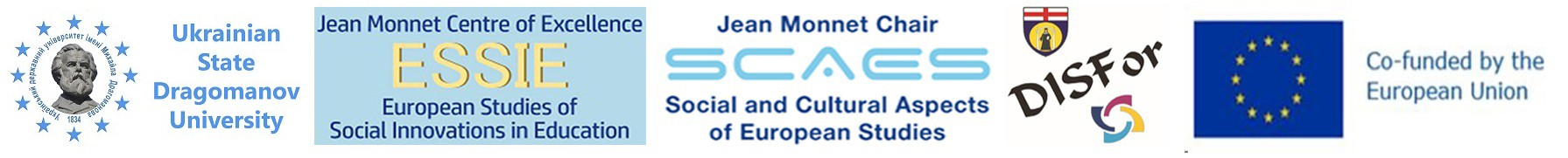 Виклики університетського врядування
Війна
Кадровий потенціал
Мотивація освітян
Наявність студентів
Мотивація студентів
Технічні можливості
«Втома» партнерів (донорів)
???
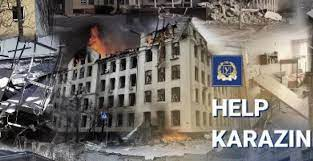 Jean Monnet Centre of Excellence ESSIE - 101085552 - ERASMUS-JMO-2022-COE
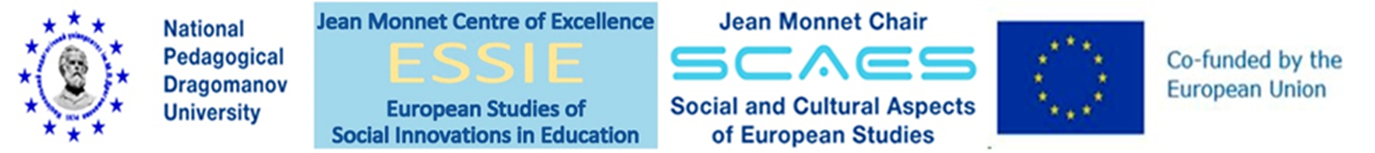 Історія впровадження ідей менеджменту різноманіття  в НПУ ім. М.П. Драгоманова
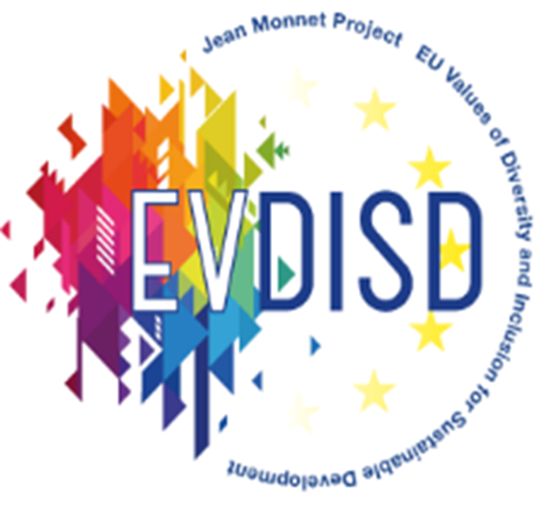 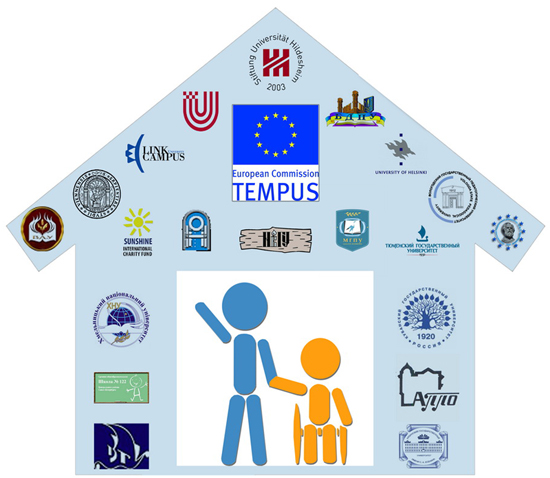 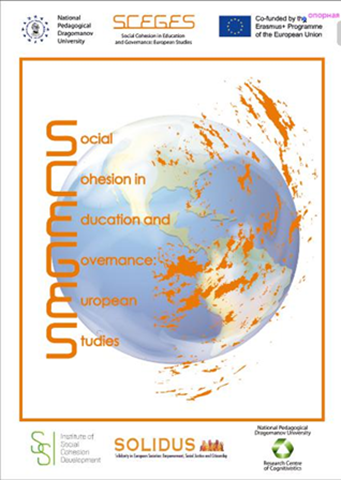 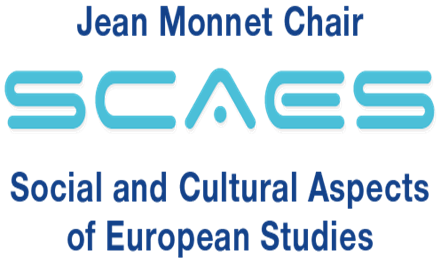 Jean Monnet Centre of Excellence ESSIE - 101085552 - ERASMUS-JMO-2022-COE
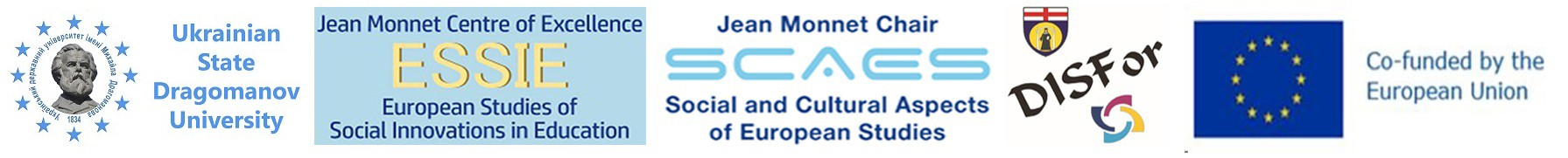 Центр досконалості (передового досвіду)  Жана Моне «Європейські Студії соціальних інновацій в освіті» - Jean Monnet Center of Excellence "European Studies of Social Innovation in Education" (ESSIE) в НПУ ім. М. П. Драгоманова (Українському Державному університеті імені Михайла Драгоманова)  має на меті пов’язати кращі результати досліджень з викладацькою діяльністю, надати нові форми викладанні, методи навчання та освітні програми з особливим акцентом на соціальні інновації та залучення суспільства, зокрема, молоді.
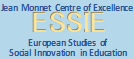 Jean Monnet Centre of Excellence ESSIE - 101085552 - ERASMUS-JMO-2022-COE
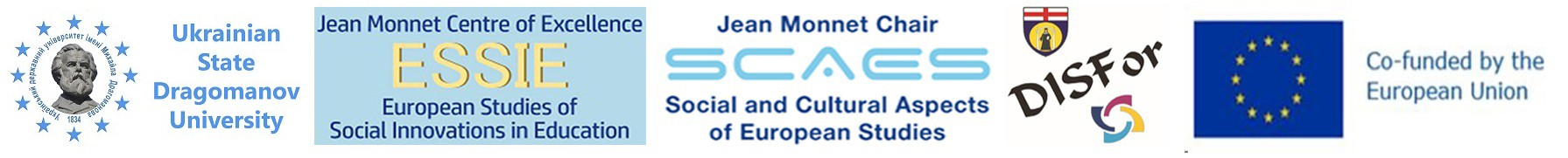 UniCom University-Communities -  strengthening cooperationУніверситети-Громади:  посилення співпраці
Ідея проєкту  Університети-Громади -  посилення третьої місії університетів через зміцнення взаємодії між університетами та громадами
Тип дії –   структурний національний проєкт
Тривалість проекту 48 місяців. 
Старт – 1 лютого 2023.
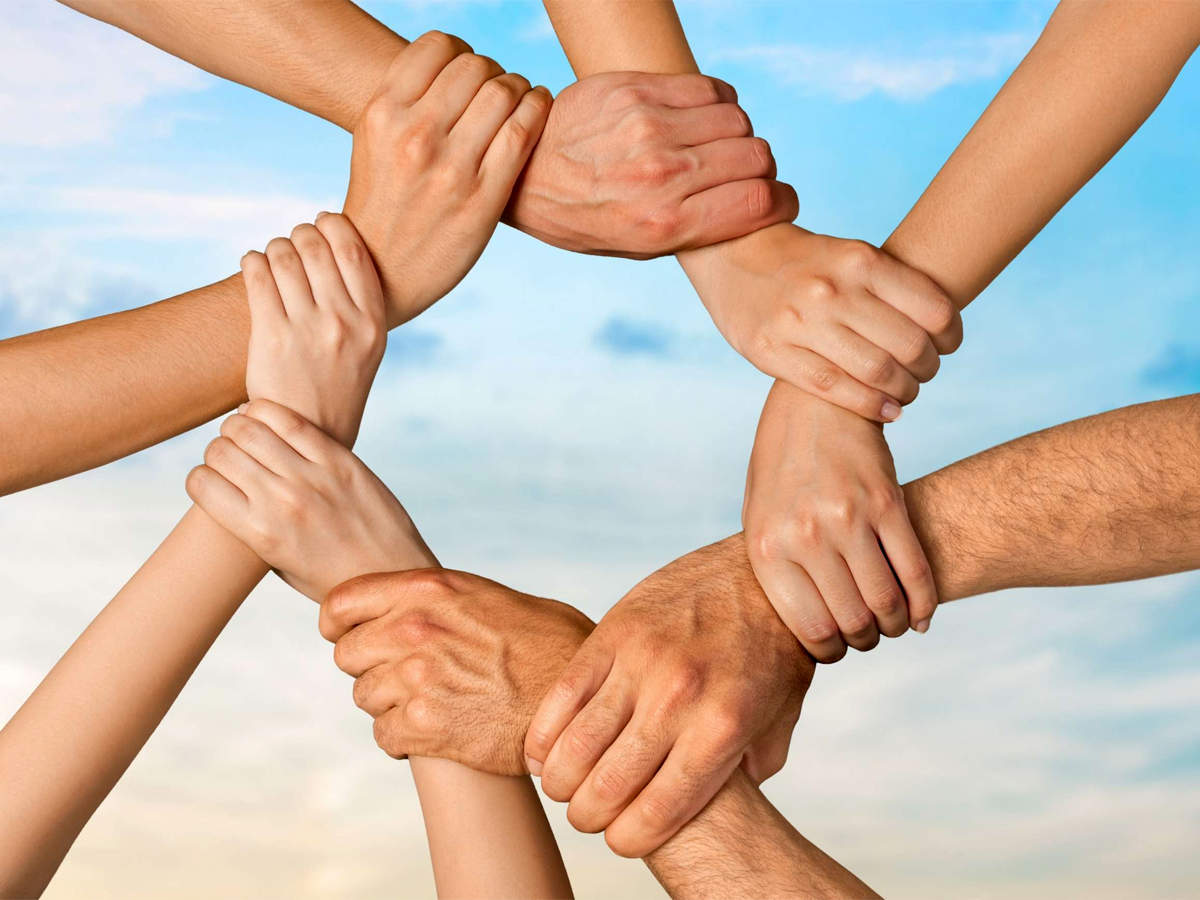 Jean Monnet Centre of Excellence ESSIE - 101085552 - ERASMUS-JMO-2022-COE
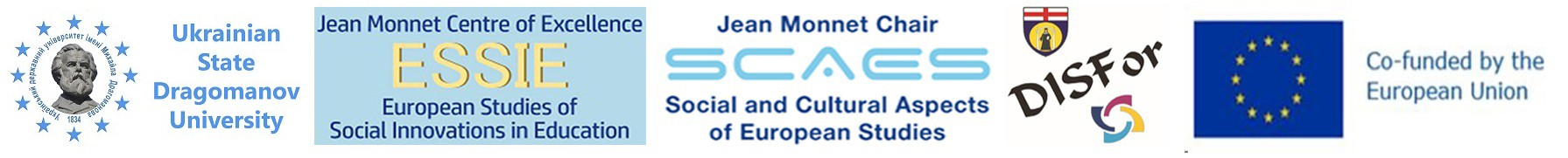 Принципи різноманіття
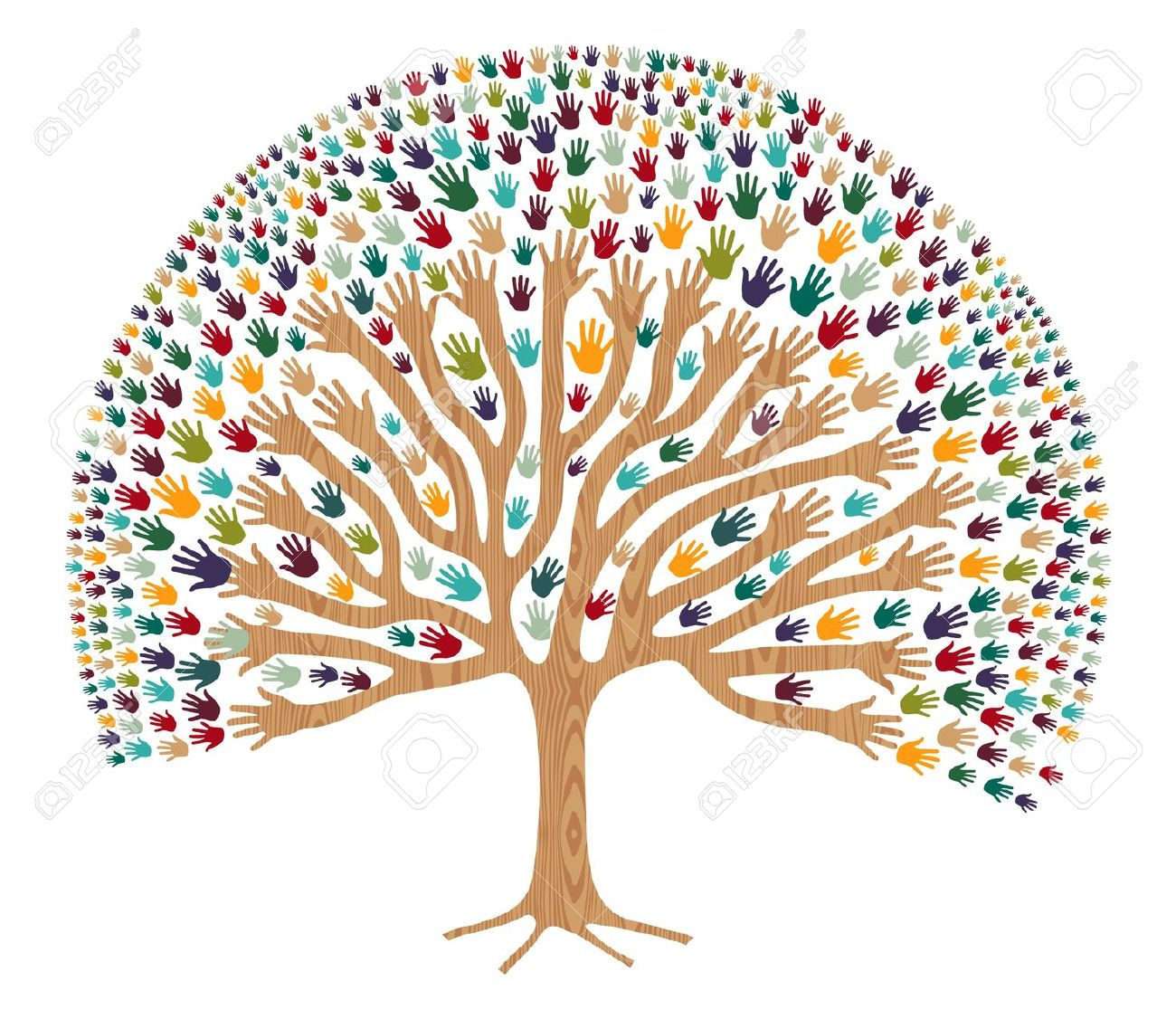 Умвельт – аналіз людських світів 
(Ікскюль, 1937) 
Єдність в різноманітті 
(Китай, 500 р.д.н.е., Вчення Бахаї, ХІХ ст.)
Різноманіття – автопоезіс та коеволюція як
вибирання сенсів  з оточення
 (Варела, )
Jean Monnet Centre of Excellence ESSIE - 101085552 - ERASMUS-JMO-2022-COE
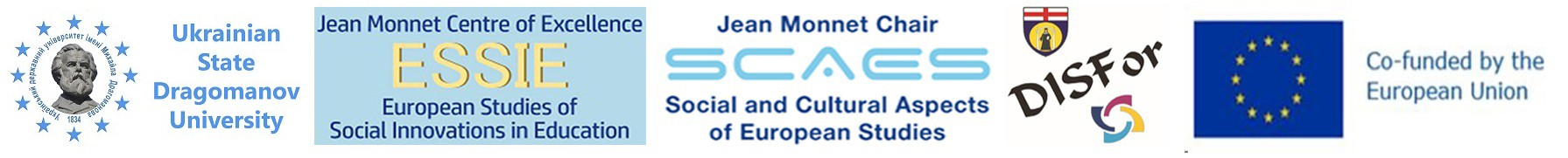 Історія  менеджменту різноманіття
Засновником теорії менеджменту різноманіття в США вважається R. Thomas, який в 1983 р заснував Інститут управління різноманіттям. 
У своїй статті під назвою «Від позитивної дискримінації до позитивного різноманіття» (1990 р.) він підкреслює, що позитивної дискримінації вже недостатньо для ефективного управління.
Fig. Kandola & Fullerton, 2002)
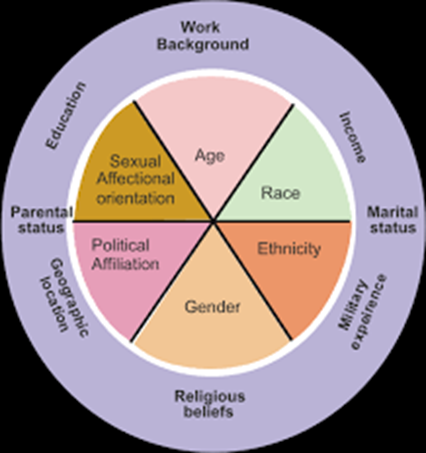 Jean Monnet Centre of Excellence ESSIE - 101085552 - ERASMUS-JMO-2022-COE
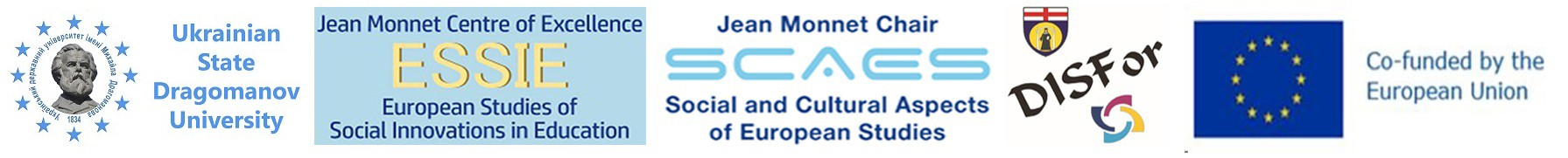 Принципи різноманіття в освітньому врядуванні
створення багаторівневого підходу в рамках макронаціональних, мезоорганізаційних та мікроіндивідуальних інтервенцій;
покращення соціальних результатів через рівні можливості для працівників та їх соціальна інтеграція;
динамічний, контекстний підхід, який полягає в ідентифікації та інтеграції груп населення, які заслуговують на додаткову увагу; 
впровадження структурних і культурних реформ на багатьох рівнях функціонування організації;
підвищення соціальної справедливості та створення конкурентних переваг діяльності.
(Г. Нестеренко, О. Лановенчук, 2019).
Jean Monnet Centre of Excellence ESSIE - 101085552 - ERASMUS-JMO-2022-COE
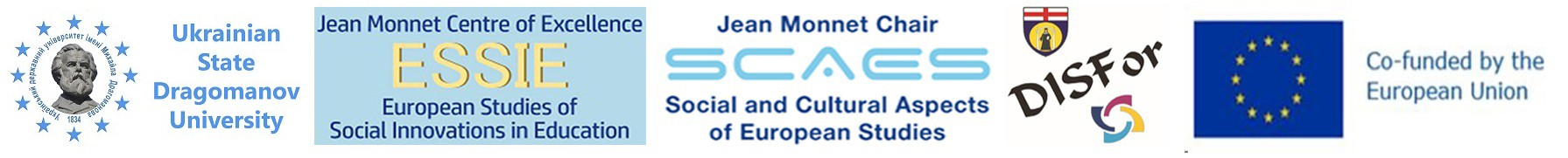 «Колесо різноманіття» для вищої освіти
Інституційне різноманіття  обмін кращими-поганими практиками, організаційне навчання
Функціональне різноманіття- комунікаційні стратегії, мультипрофесійна спільнота
Демографічне різноманіття релігійні, культурні засади, тощо
Дисциплінарне різноманіття інтердисциплінарність, трансдисциплінарність, креативність, інноваційність, ресурси. 
Когнітивне різноманіття – креативність, інноваційність, ресурси, різні стилі навчання, структура знання
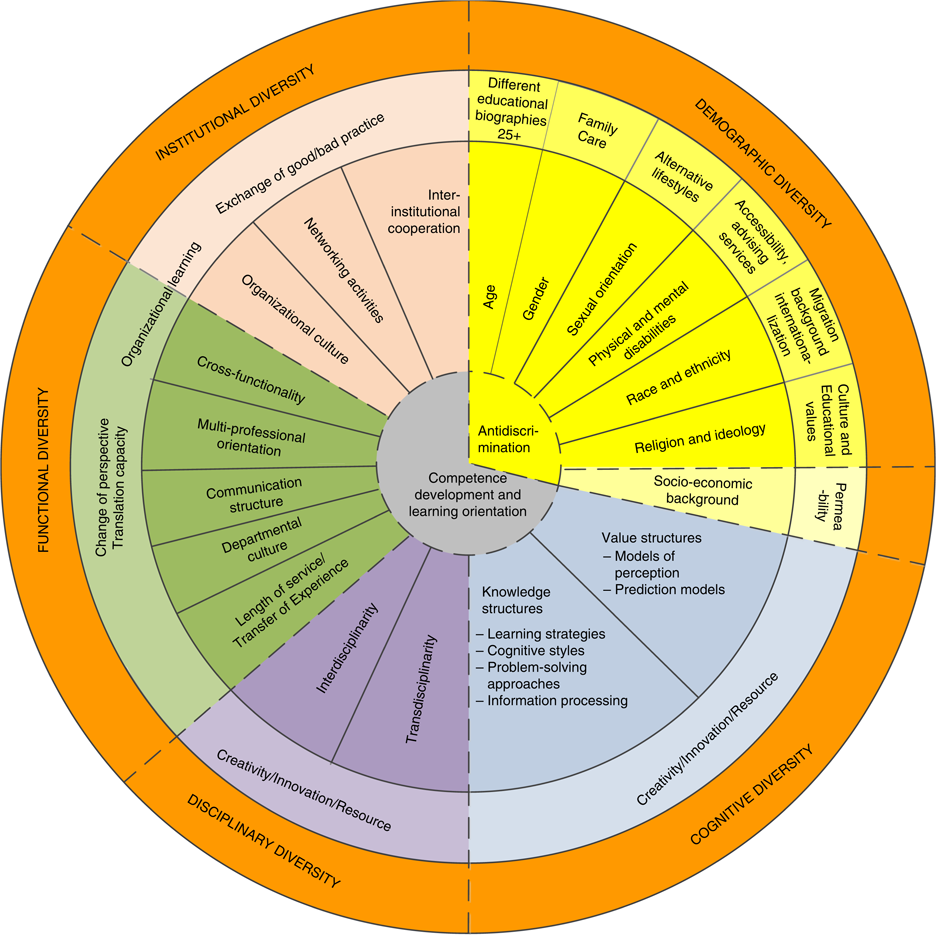 Jean Monnet Centre of Excellence ESSIE - 101085552 - ERASMUS-JMO-2022-COE
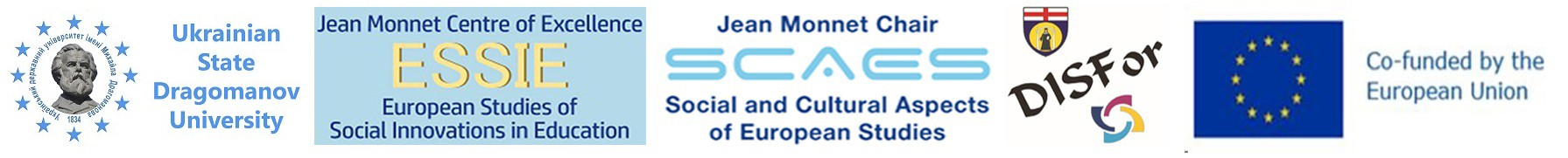 «Колесо лідерських якостей» для вищої освіти
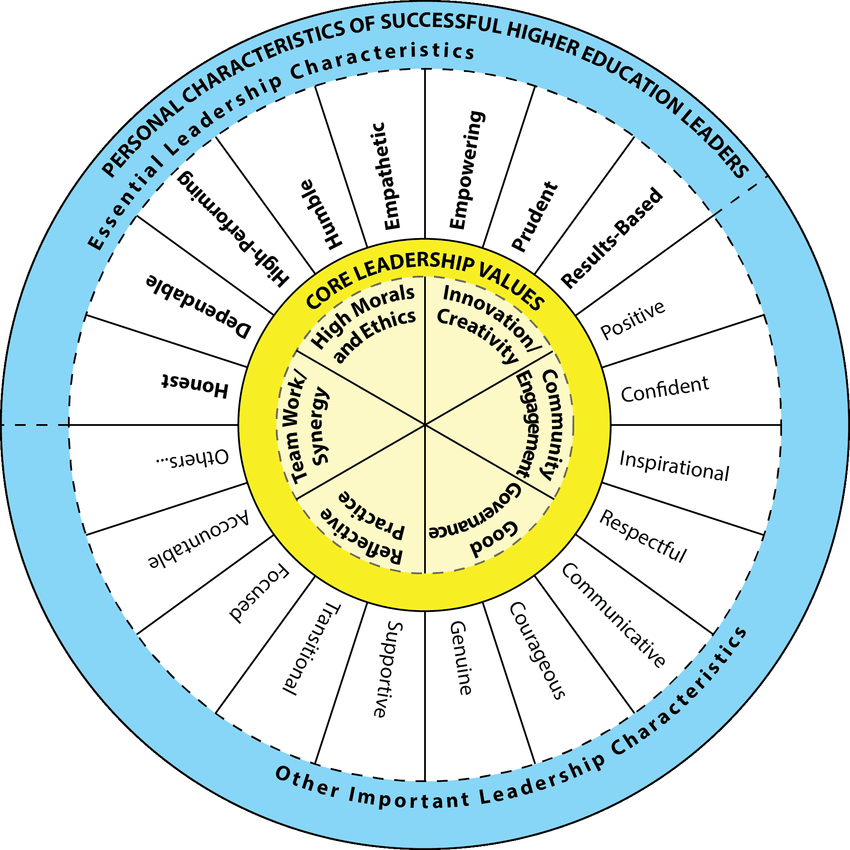 Висока мораль та етика
Інноваційність та креативність
Залученість до спільноти
Уміле управління 
Командна робота та синергія
Jean Monnet Centre of Excellence ESSIE - 101085552 - ERASMUS-JMO-2022-COE
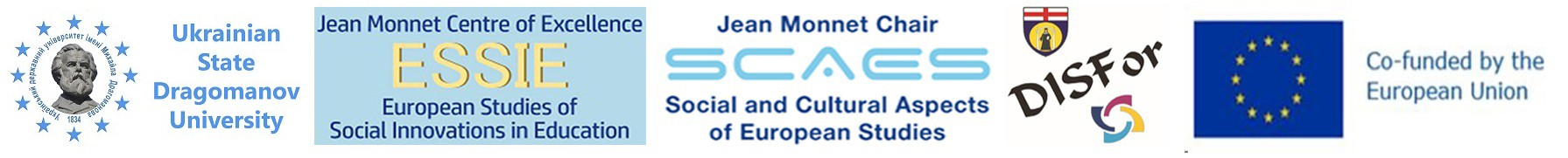 Стратегія та тактика реалізації
Active Citizens – програма дій  від British Council – practice guide
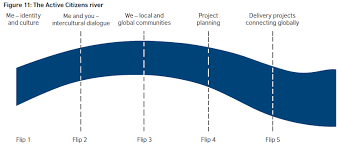 Я
Я -Ти
Плани
Ми
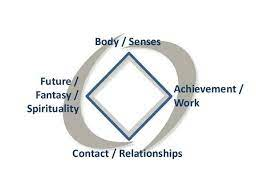 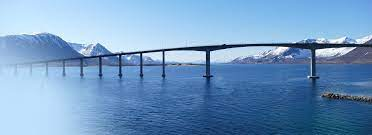 Jean Monnet Centre of Excellence ESSIE - 101085552 - ERASMUS-JMO-2022-COE
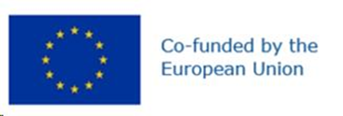 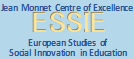 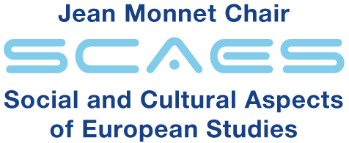 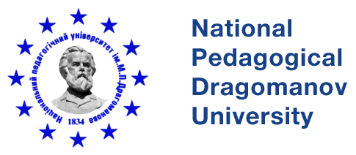 Дякую за увагу!Ваші запитання?
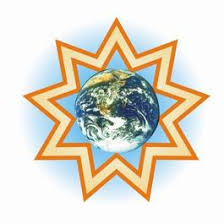 marja@nesterova.eu, www.cessie.eu
Jean Monnet Centre of Excellence ESSIE - 101085552 - ERASMUS-JMO-2022-COE